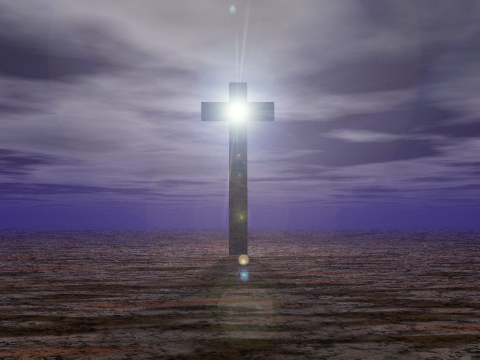 Have You Considered Christ Jesus?
Hebrews 3:1-6
Hebrews 3:1-6
1 Therefore, holy brethren, partakers of the heavenly calling, consider the Apostle and High Priest of our confession, Christ Jesus, 2 who was faithful to Him who appointed Him, as Moses also was faithful in all His house. 3 For this One has been counted worthy of more glory than Moses, inasmuch as He who built the house has more honor than the house. 4 For every house is built by someone, but He who built all things is God. 5 And Moses indeed was faithful in all His house as a servant, for a testimony of those things which would be spoken afterward, 6 but Christ as a Son over His own house, whose house we are if we hold fast the confidence and the rejoicing of the hope firm to the end.
Hebrews 3:1-6
1 Therefore, holy brethren, partakers of the heavenly calling, consider the Apostle and High Priest of our confession, Christ Jesus, 2 who was faithful to Him who appointed Him, as Moses also was faithful in all His house. 3 For this One has been counted worthy of more glory than Moses, inasmuch as He who built the house has more honor than the house. 4 For every house is built by someone, but He who built all things is God. 5 And Moses indeed was faithful in all His house as a servant, for a testimony of those things which would be spoken afterward, 6 but Christ as a Son over His own house, whose house we are if we hold fast the confidence and the rejoicing of the hope firm to the end.
Characteristics of Jesus
Apostle (Messenger) of Our Confession
Jn. 12:48-50 Jesus declared message given of God
Jn. 17:8  Jesus was from Father & gave words of Father
High Priest of Our Confession
Heb. 2:17   Jesus is high priest to offer for us
Heb. 4:14-15	 Can sympathize with our weaknesses
Faithful in All Things
Heb. 5:7-9  Made perfect in obedience; totally faithful
Phil. 2:5-8  Humbled Himself, obedient even to cross
Worthy of More Honor & Glory than Moses
2 Cor. 3:12-16  Glory of Moses surpassed by Christ
Phil. 2:9-11
Heb. 1:1-4
Hebrews 3:1-6
1 Therefore, holy brethren, partakers of the heavenly calling, consider the Apostle and High Priest of our confession, Christ Jesus, 2 who was faithful to Him who appointed Him, as Moses also was faithful in all His house. 3 For this One has been counted worthy of more glory than Moses, inasmuch as He who built the house has more honor than the house. 4 For every house is built by someone, but He who built all things is God. 5 And Moses indeed was faithful in all His house as a servant, for a testimony of those things which would be spoken afterward, 6 but Christ as a Son over His own house, whose house we are if we hold fast the confidence and the rejoicing of the hope firm to the end.
Hebrews 3:1-6
1 Therefore, holy brethren, partakers of the heavenly calling, consider the Apostle and High Priest of our confession, Christ Jesus, 2 who was faithful to Him who appointed Him, as Moses also was faithful in all His house. 3 For this One has been counted worthy of more glory than Moses, inasmuch as He who built the house has more honor than the house. 4 For every house is built by someone, but He who built all things is God. 5 And Moses indeed was faithful in all His house as a servant, for a testimony of those things which would be spoken afterward, 6 but Christ as a Son over His own house, whose house we are if we hold fast the confidence and the rejoicing of the hope firm to the end.
Characteristics of House of Jesus
Hold Fast Our Confidence
Rom. 11:22	Goodness on us if continue in God’s way
Heb. 4:14 Confidence comes by seeing greatness of Christ
Heb. 10:19-23 Sacrifice of Christ urges our continuance
Heb. 10:35-39 Demands boldness, patience & persistence
Hold Fast the Rejoicing of Our Hope
Rom. 5:1-2	Rejoice in hope by entry found in Christ
Rom. 5:10-11 Cause: change from enemies to reconciled
Phil. 3:20-21	Joy urged later based on hope in Christ
Firm unto the End
Heb. 3:12-14	Must hold confidence firm to end
Are we showing characteristics of Jesus’ house?